Organization Development and Change
Introduction to 
Organization Development and Change
Mariann Benke
University of Pécs, Faculty of Business and Economics
Source: Thomas G. Cummings - Christopher G. Worley
Mariann Benke 
E-mail: benkem@ktk.pte.hu
Research fields: 
Change management
Organizational Development
Management and Organization
Organizational Behaviour
Mariann Benke - University of Pécs
2
Learning Objectives
To provide a definition of Organization Development (OD)
To distinguish OD and planned change from other forms of organization change
To describe the historical development of OD
To understand how leadership is linked to change activities
To describe and compare three major perspectives on changing organizations.
To describe how planned change can be adopted to fit different kinds of conditions
To understand the different elements of a successful change program
Mariann Benke - University of Pécs
3
Burke’s Definition of OD
OD is a planned process of change in an organization’s culture through the utilization of behavioral science technology, research, and theory.
Mariann Benke - University of Pécs
4
French’s Definition of OD
OD refers to a long-range effort to improve an organization’s problem-solving capabilities and its ability to cope with changes in its external environment with the help of external or internal behavioral-scientist consultants.
Mariann Benke - University of Pécs
5
Beckhard’s Definition of OD
OD is an effort 
planned, 
(2) organization-wide, and 
(3) managed from the top, to 
(4) increase organization effectiveness and health through 
(5) planned interventions in the organization’s “processes,” using behavioral science knowledge.
Mariann Benke - University of Pécs
6
Beer’s Definition of OD
OD is a system-wide process of data collection, diagnosis, action planning, intervention, and evaluation aimed at: 
enhancing congruence between organizational structure, process, strategy, people, and culture; 
developing new and creative organizational solutions; and 
developing the organization’s self-renewing capacity.
It occurs through collaboration of organizational members working with a change agent using behavioral science theory, research, and technology.
Mariann Benke - University of Pécs
7
Geert Hofstede
Gerard Hendrik (Geert) Hofstede (born 2 October 1928) 
Dutch social psychologist, former IBM employee, and Professor Emeritus of Organizational Anthropology and International Management at Maastricht University in the Netherlands, 
well known for his pioneering research on cross-cultural groups and organizations.

Dimensions of national cultures:
Power distance index (PDI)
Individualism vs. collectivism (IDV)
Uncertainty avoidance index (UAI)
Masculinity vs. femininity (MAS)
Long-term orientation vs. short-term orientation (LTO)
Indulgence vs. restraint (IND)
Mariann Benke - University of Pécs
8
Culture differences by Hofstede
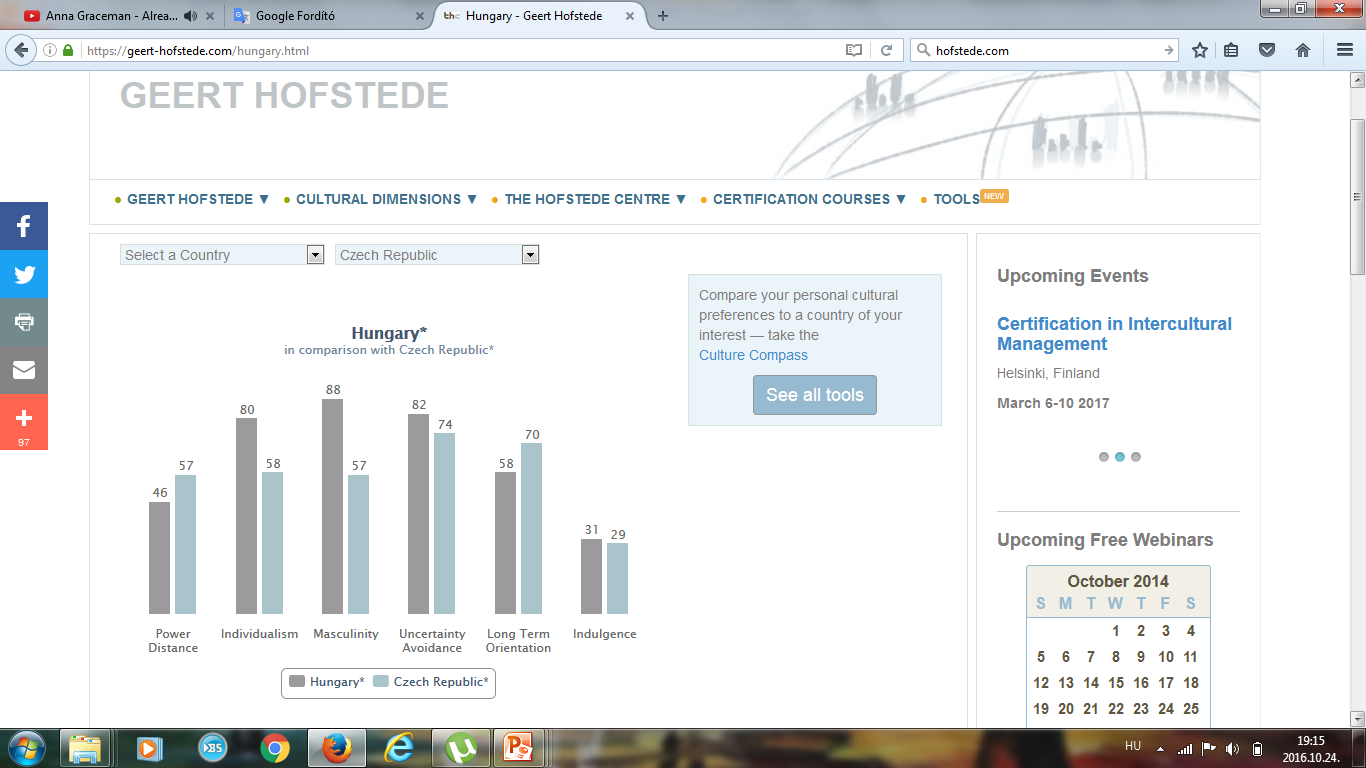 9
Mariann Benke - University of Pécs
Culture differences by Hofstede
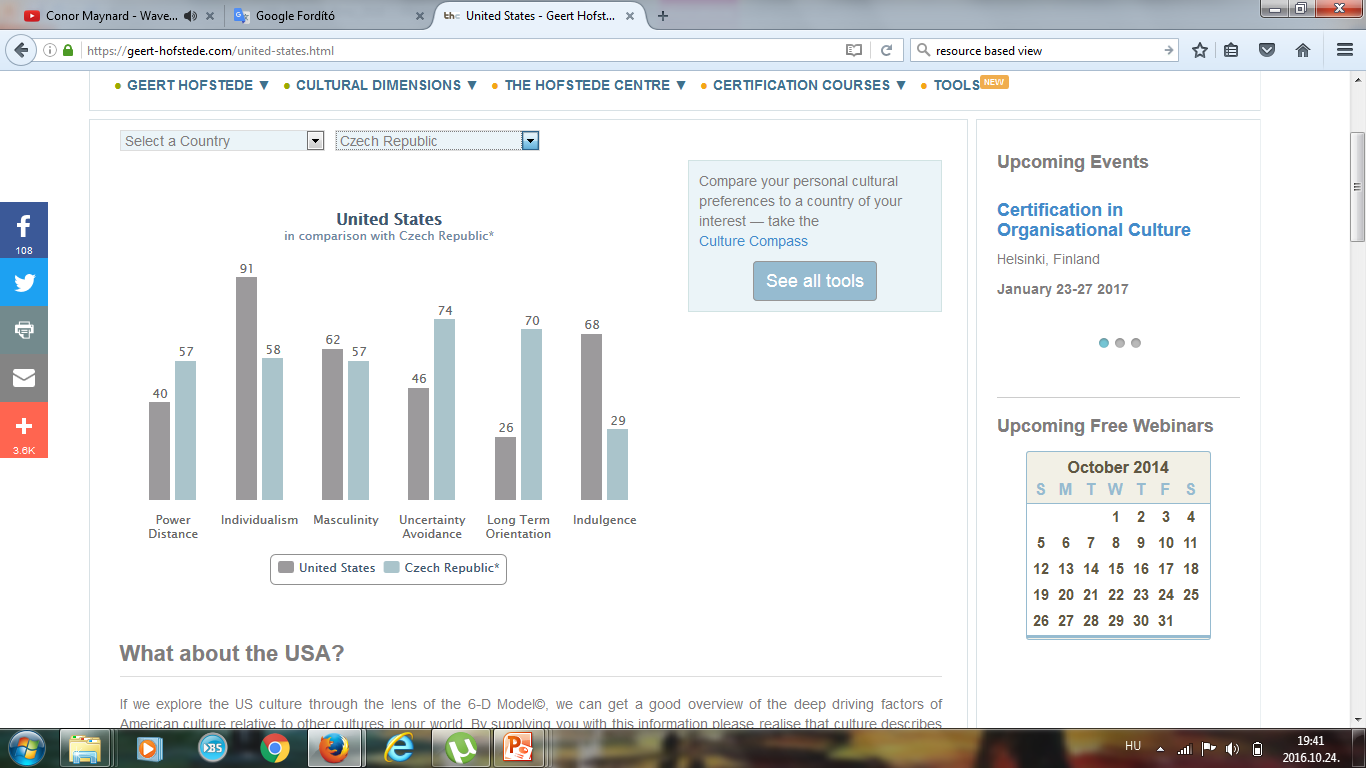 10
Mariann Benke - University of Pécs
Culture differences by Hofstede
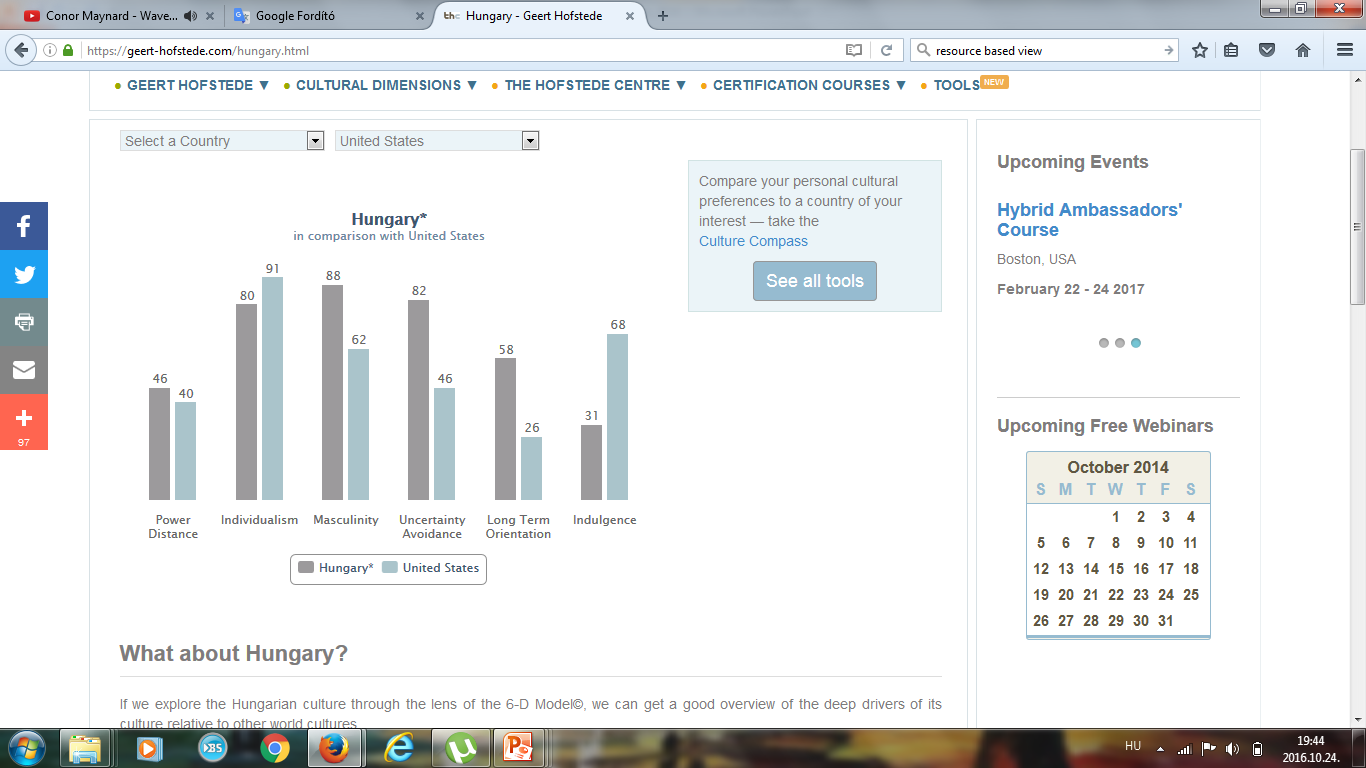 11
Mariann Benke - University of Pécs
Organization Development is...
a system-wide application and transfer of behavioral science knowledge to the planned development, improvement, and reinforcement of the strategies, structures, and processes that lead to organization effectiveness.
Mariann Benke - University of Pécs
12
Five Stems of OD Practice
Laboratory Training
Action Research/Survey Feedback
Current Practice
Normative Approaches
Quality of Work Life
Strategic Change
Human Capital Approach from Garry S. Becker, Nobel Prise 1962
1950	   1960	       1970	1980	     1990	         2000        Today
Resource-based view 1984
Mariann Benke - University of Pécs
13
Part I:
The Nature of Planned Change		The OD Practitioner
Part II: The Process of Organization Development

Entering &	Diagnosing		Diagnosing	  Collecting 
Contracting	Organizations	  	Groups & Jobs  	  Diagnostic
							  Information
							
Feeding Back	Designing OD		Leading and	Evaluating &
Diagnostic Data   Interventions		Managing  	Institutionalizing
					Change		Change
Mariann Benke - University of Pécs
14
Part IV:
Techno-structural
Interventions

Restructuring
Organizations

Employee 
Involvement

Work Design
Part V:
Human
Resources
Management
Interventions

Performance
Management

Developing and
Assisting 
Members
Part III:
Human
Process
Interventions

Individual, 
Interpersonal,
& Group
Process
Approaches

Organization
Process
Approaches
Part VI:
Strategic
Interventions

Competitive and
Collaborative
Strategies

Organization
Transformation
Part VII: Special Topics in Organization Development
Organization Development	OD in Nonindustrial	Future Directions 
in Global Settings	 	Settings			in OD
Mariann Benke - University of Pécs
15
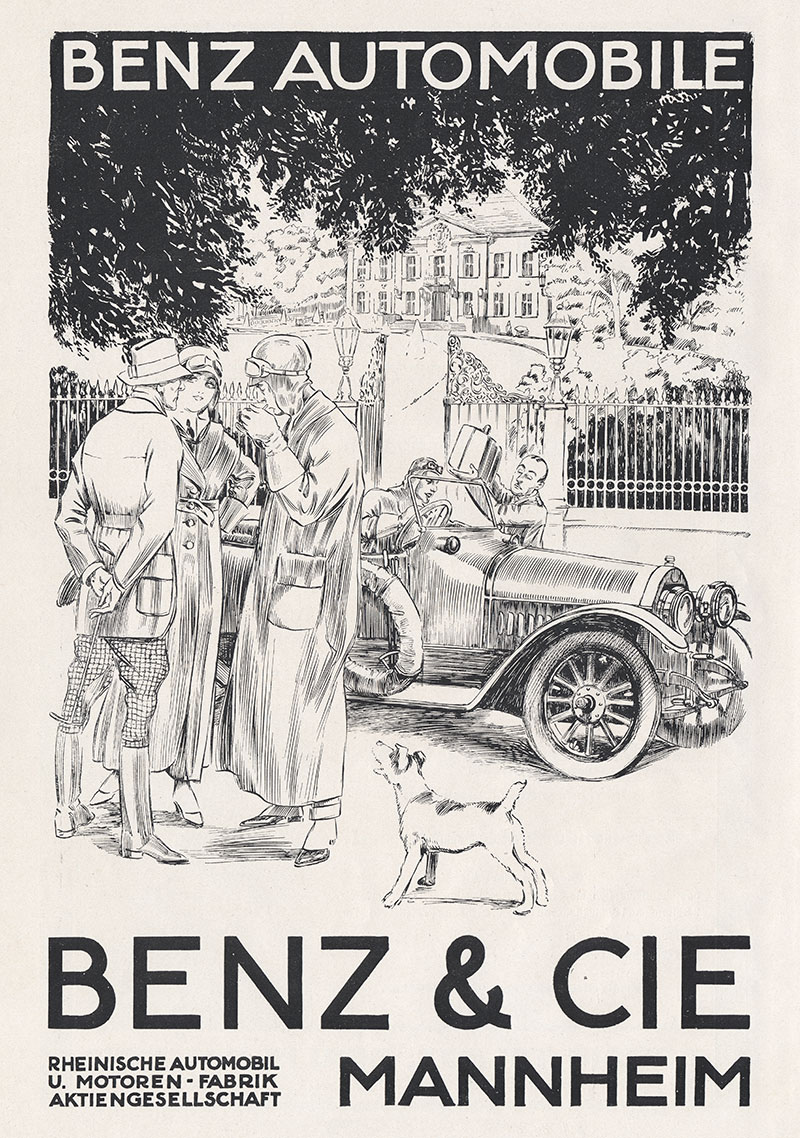 OD planned change:M&A activity
Mercedes + Daimler Benz = Benz&Cie  Mercedes-Benz (1926 - …) 
16
OD planned change: M&A activity
BMW + Rover  (1994 – 1998) 
Mariann Benke - University of Pécs
17
OD planned change: M&A activity
Daimler + Chrysler = DaimlerChrysler (1998 – 2005) 
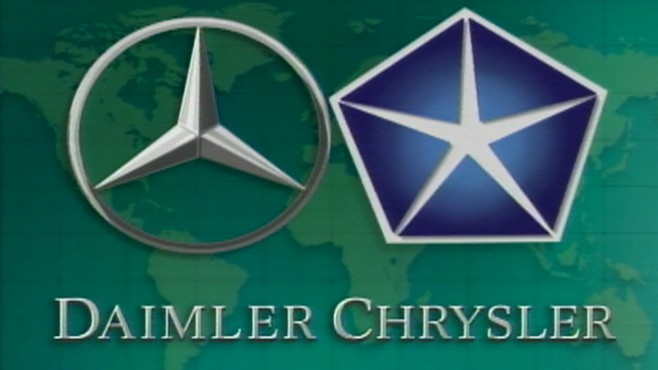 Mariann Benke - University of Pécs
18
OD planned change: M&A activity
Renault + Nissan  1999 



Renault + Nissan + Mitsubishi  2015 ?
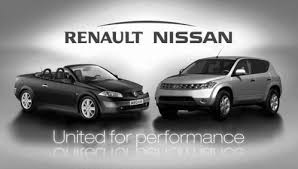 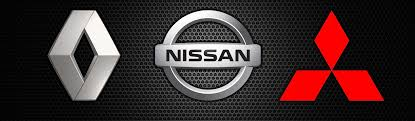 Mariann Benke - University of Pécs
19
Lewin’s Change Model (1954)
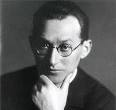 Unfreezing
Movement
Refreezing
20
Mariann Benke - University of Pécs
Kotter’s 8-Step Process for Leading Change (1996)
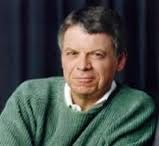 Mariann Benke - University of Pécs
21
General Model of Planned Change
Planning
and
Implementing
Change
Evaluating
and
Institutionalizing
Change
Entering
and
Contracting
Diagnosing
Mariann Benke - University of Pécs
22
Different Types of Planned Change
Magnitude of Change
Incremental
Radical
Degree of Organization
Over-organized
Under-organized
Domestic vs. International Settings

https://www.youtube.com/watch?v=__IlYNMdV9E
23
Mariann Benke - University of Pécs
Critique of Planned Change
Conceptualization of Planned Change
Change is not linear
Change is not rational
The relationship between change and performance is unclear
Practice of Planned Change
Limited consulting skills and focus
Quick fixes vs. development approaches
24
Mariann Benke - University of Pécs
Change Management Activities
Motivating Change
Creating Vision
Effective
Change
Management
Developing
Political Support
Managing the Transition
Sustaining Momentum
Mariann Benke - University of Pécs
25
Motivating Change
Creating Readiness for Change
Sensitize the organization to pressures for change
Identify gaps between actual and desired states
Convey credible positive expectations for change
Overcoming Resistance to Change
Provide empathy and support
Communicate
Involve members in planning and decision making
Mariann Benke - University of Pécs
26
Creating a Vision
Discover and Describe the Organization’s Core Ideology
What are the core values that inform members what is important in the organization?
What is the organization’s core purpose or reason for being?
Construct the Envisioned Future
What are the valued outcomes?
What is the desired future state?
Mariann Benke - University of Pécs
27
Developing Political Support
Assess Change Agent Power
Identify Key Stakeholders
Influence Stakeholders
Mariann Benke - University of Pécs
28
Sources of Power and Power Strategies for Change Agents
Power Strategies
Individual Sources of Power
Knowledge
Playing it Straight
Knowledge
Playing it Straight
Others’ Support
Using Social 
Networks
Others’ Support
Personality
Going Around the 
Formal System
Personality
Mariann Benke - University of Pécs
29
Examples for human power
Ford 1968:
https://www.youtube.com/watch?v=DZ509hHkHO8

Iron Lady (1979 – 1990):
https://www.youtube.com/watch?v=hZrAKdlX0SA
Mariann Benke - University of Pécs
30
Managing the Transition
Activity Planning
What’s the “roadmap” for change?
Commitment Planning
Who’s support is needed, where do they stand, and how to influence their behavior?
Change-Management Structures
What’s the appropriate arrangement of people and power to drive the change?
Mariann Benke - University of Pécs
31
Change as a Transition State
Desired
Future 
State
Current
State
Transition
State
Mariann Benke - University of Pécs
32
Sustaining Momentum
Provide Resources for Change
Build a Support System for Change Agents
Develop New Competencies and Skills
Reinforce New Behaviors
Stay the Course
Mariann Benke - University of Pécs
33
Restructuring Organizations: Contingencies Influencing 
Structural Design
Environment
Worldwide
Operations
Organization
Size
Structural
Design
Organization
Goals
Technology
Mariann Benke - University of Pécs
34
Structural Design
Functional Organization
The Divisional Organization
The Matrix Organization
The Process-Based Structure
The Network Organization
Mariann Benke - University of Pécs
35
The Reengineering Process
Prepare the organization
Specify the organization’s strategy and objectives
Fundamentally rethink the way work gets done
Identify and analyze core business processes
Define performance objectives
Design new processes
Restructure the organization around the new business processes.
Cummings & Worley, 8e                    (c)2005 Thomson/South-Western
14-36
Organization Development and Change
Thank you for your attention!
Mariann Benke
University of Pécs, Faculty of Business and Economics
Source: Thomas G. Cummings - Christopher G. Worley